Kernreaktionen I Schritt für Schritt
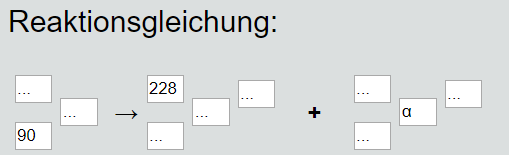 R. Schwarz, StD, RoKo Deggendorf
Kernreaktionen I Schritt für Schritt
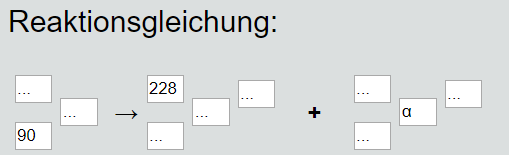 Th
Aus der Ordnungszahl 90 das Element aus dem Periodensystem heraussuchen: Th - Thorium
R. Schwarz, StD, RoKo Deggendorf
Kernreaktionen I Schritt für Schritt
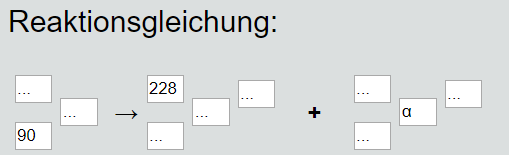 4
2+
Th
2
Die Werte für das Alpha-Teilchen einsetzen
R. Schwarz, StD, RoKo Deggendorf
Kernreaktionen I Schritt für Schritt
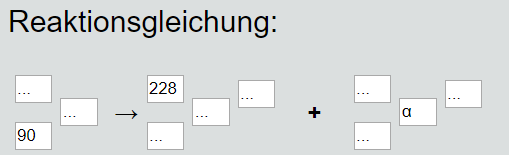 4
2+
Ra
Th
2
88
Die fehlende Ordnungszahl ermitteln und das Element bestimmen:  Ra - Radium
R. Schwarz, StD, RoKo Deggendorf
Kernreaktionen I Schritt für Schritt
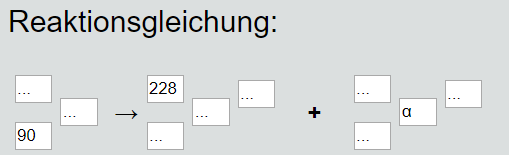 4
232
2+
Ra
Th
2
88
Die fehlende Nukleonenzahl ermitteln: 228 + 4 = 232
R. Schwarz, StD, RoKo Deggendorf
Kernreaktionen I Schritt für Schritt
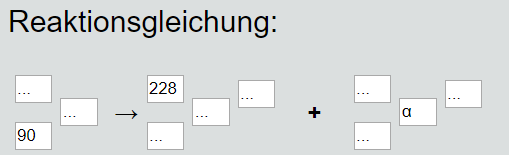 4
232
2+
2-
Ra
Th
2
88
Ladungen ausgleichen: links neutral – also ( - 2 ) + ( + 2 ) = 0

Hinweis:  Es gibt mehrere Wege, die aber alle zum selben Ergebnis führen – wenn man es denn richtig macht!
R. Schwarz, StD, RoKo Deggendorf